Eric Joyner:American Artist
Look at next set of slides to remind you about Eric Joyner’s work. As you look at them, have a think about the setting you will choose for your robot and doughnut work of art today.
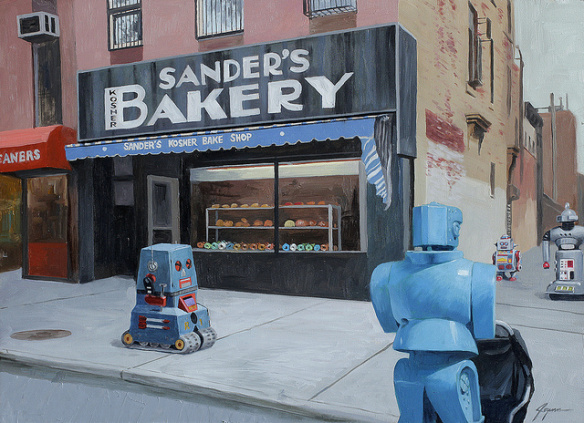 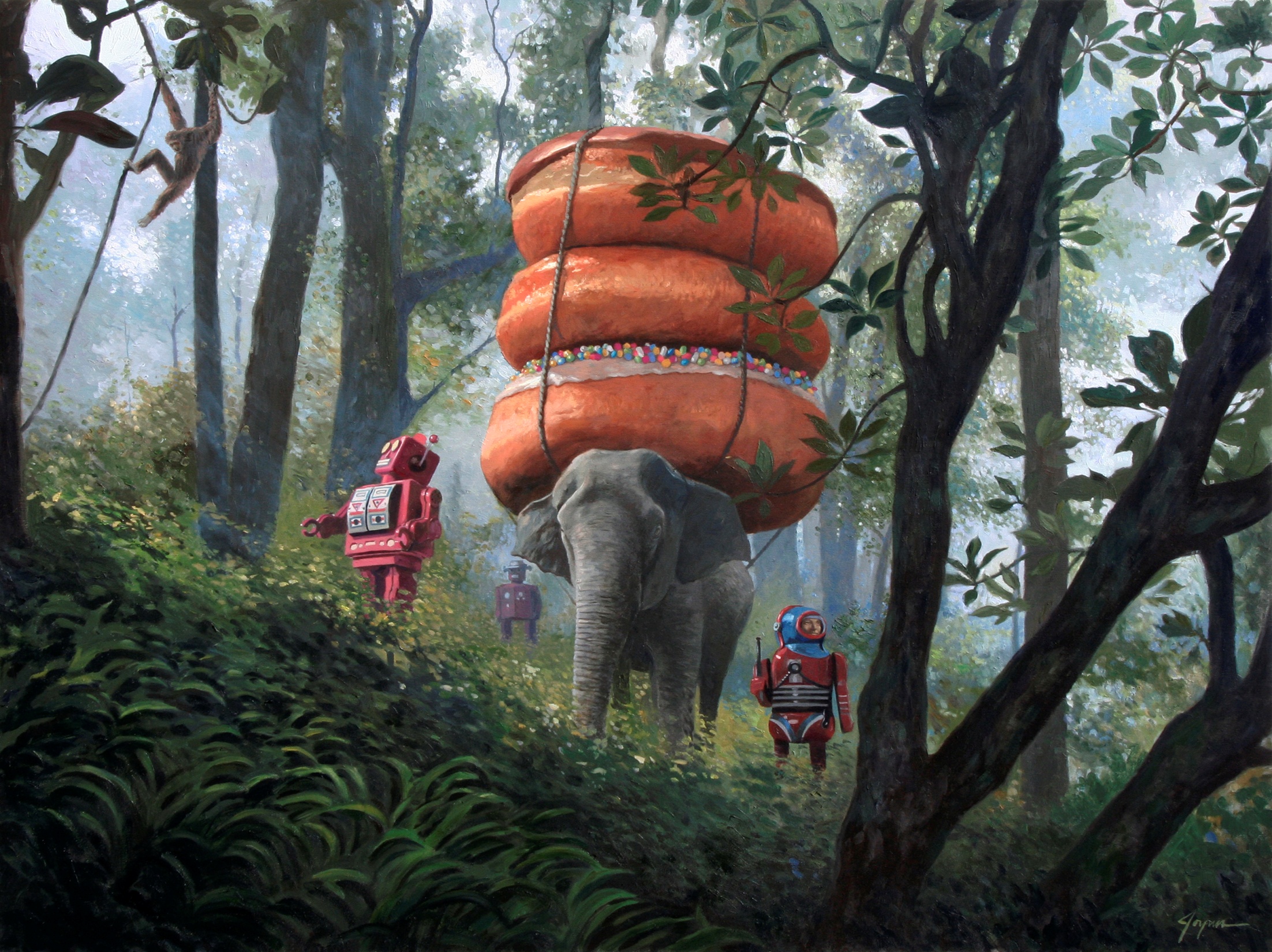 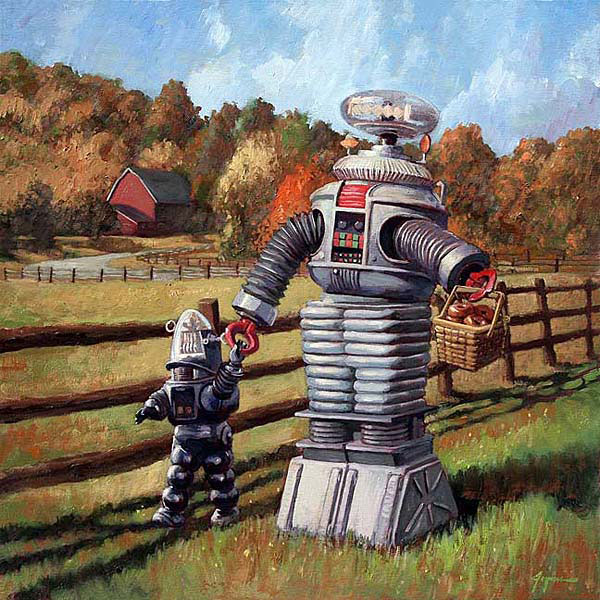 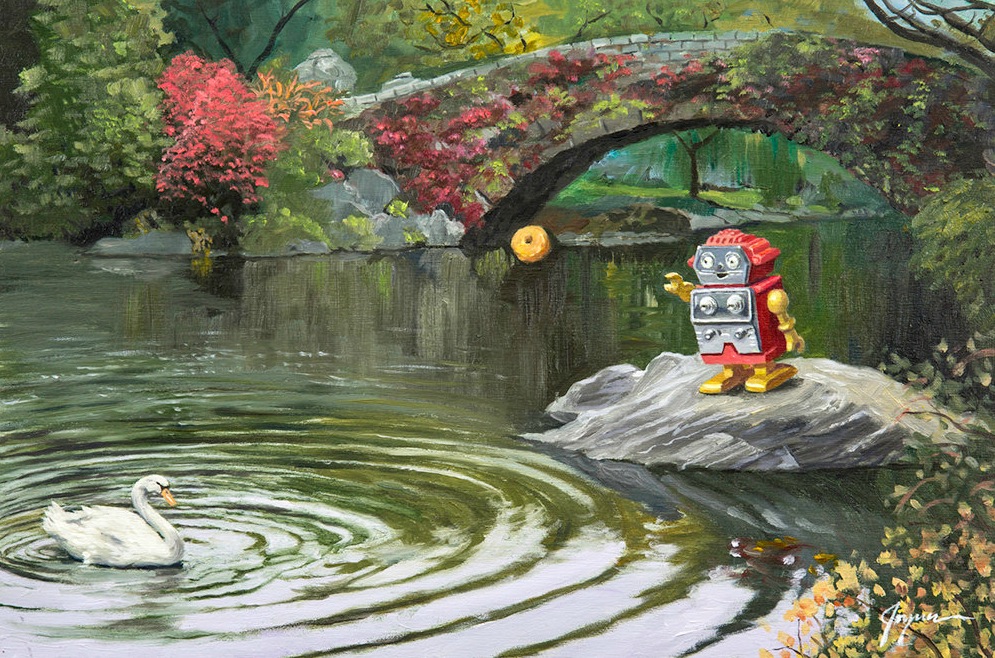 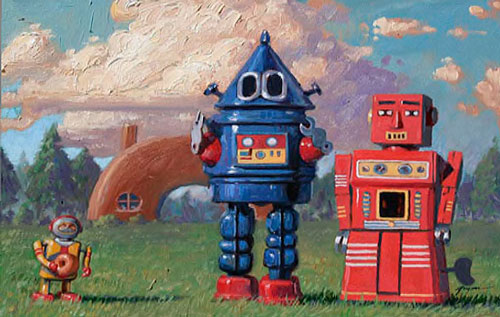 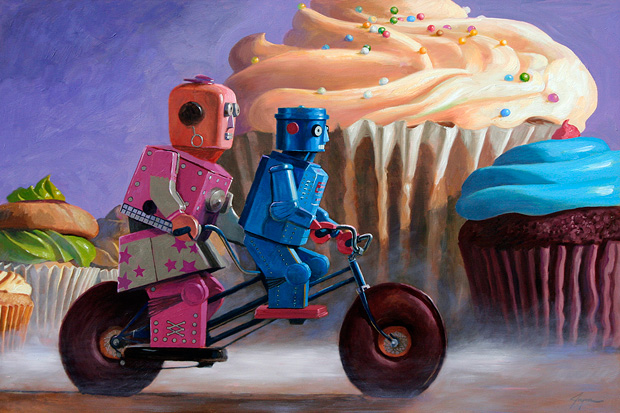 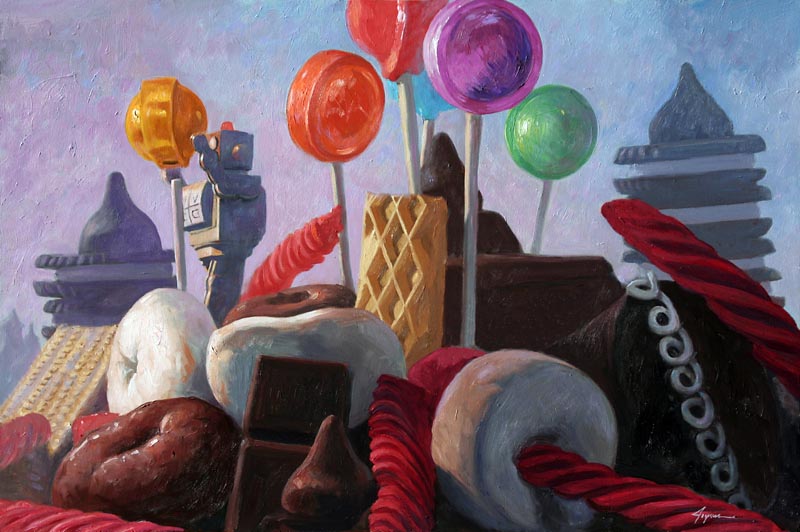 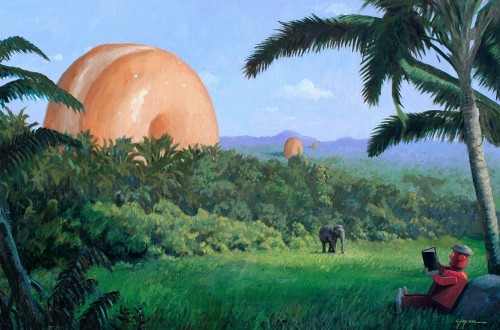 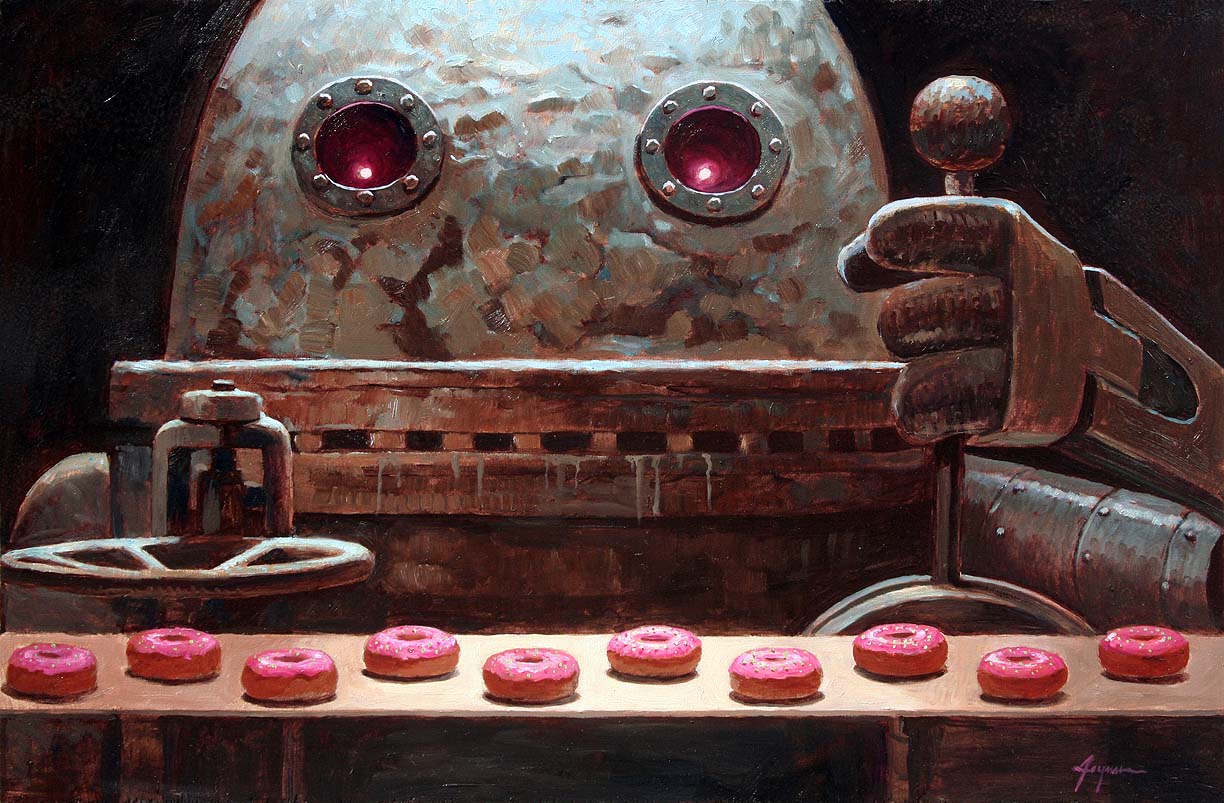 Now look at some of the work Year 6 completed last year to see if they also give you some inspiration.
Here you see the robot fishing and the doughtnut is the bait.
Here you can see the robot floating along the river in a doughnut.
Riding down the hillside on a doughnut.
Horse jumping over doughnut fences.
At the park, swinging on the doughnut swings.
At the beach. I love the doughnut sun as well as the doughnut rubber ring.
At the pool. I like the ‘Don’t Dive’ sign to add detail. Lots of care has been taken with the brickwork too.
Now it’s your turn.
Decide on the setting for your picture and create the line drawing. Next week, we will add the colour to bring it to life.
Remember, don’t press hard when sketching and don’t shade things in with your grey pencils. Just draw the lines – the shape and colour will be the next stage.
Enjoy and don’t get frustrated if it doesn’t work first time. Artists often restart their work many times until they are happy.